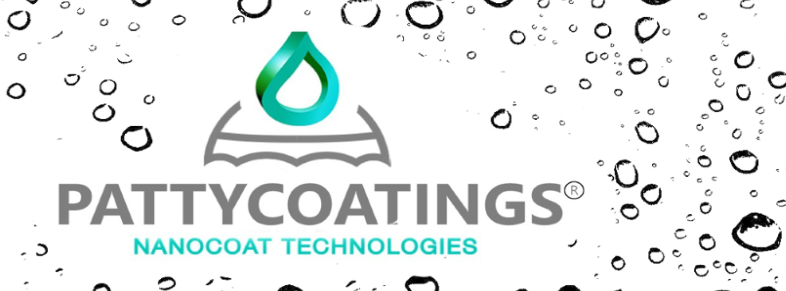 Product informatie
2C Perma Coat
Omschrijving:			2C Perma Coat  is een transparante 2-componenten polysiloxan-epoxy 					coating. De op nanotechnologie gebaseerde coating is een 1-laags systeem 		                  	welke in één arbeidsgang wordt aangebracht.Gebruiksdoel:			2C Perma Coat  wordt  gebruikt voor het coaten van oppervlakken welke 				door de jaren onderhevig zijn geweest aan vervuiling en/of verkleuring. Toepassingen:			Aluminium gevel beplating 
						                 Gepoedercoate oppervlakken 
					                         Stalen ondergronden 
				                                 Trespa gevelbeplating
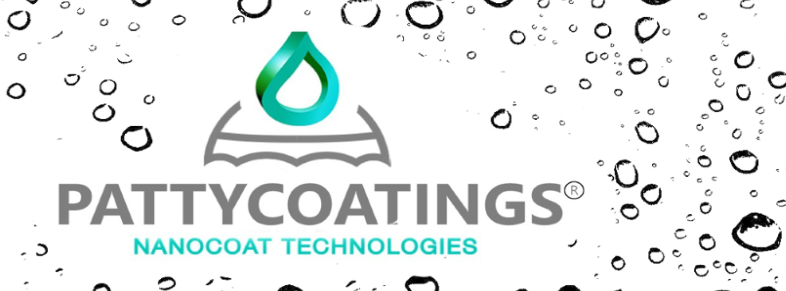 Product informatie
2C Perma Coat
Voornaamste kenmerken: 	Verkleurde onderdelen krijgen in de meeste gevallen hun originele kleur 					terug.					De aangebrachte nano laag geeft een zeer langdurige bescherming tegen 
						vervuiling. (10 jaar) 
	 	 			Beschermt langdurig tegen verwering door UV en weersinvloeden.  
	 					Behoudt langdurig zijn glans. 
	 					Vuil hecht zich niet meer aan de ondergrond en is eenvoudig te 						verwijderen. 						
						Product is siliconen vrij. 
 	 	 	 	Corrosieviteitscategorie C2 hoog volgens ISO 12944-6.
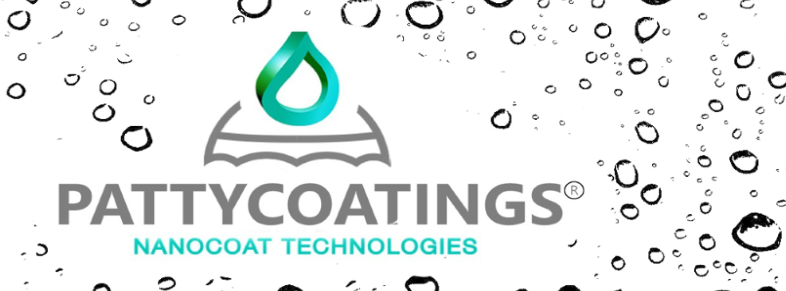 Product informatie
2C Perma Coat
Verwerkingsadvies:		De ondergrond moet droog en vrij van vet, olie en stof zijn.			 	Voor het verwijderen van eventuele aanslag en/of vetten raden wij de 					volgende stappen aan te volgen.
Reinigen:			Cleaner schudden voor gebruik.				Aanbrengen door middel van sproeien.				Reinigen met de nano microvezeldoek of een zachte doek, spons of  					borstel.				Eventueel naspoelen met water en bij grote oppervlakken met 					ruitenwisser droogtrekken.						Voor extra reinigingsinformatie raadpleeg het productblad “ Cleaner.”
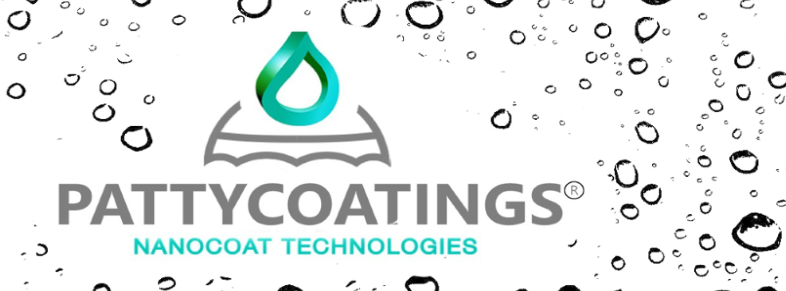 Product informatie
2C Perma Coat
Aanbrengen:				Na droging 2C Perma Coat aanbrengen bij voorkeur spuiten met XVLP spuit 
		in een natte laagdikte van c.a. 20 tot 25 μm / 5-15 μm droge laagdikte.  
	 	 	 	 	 			Mengverhouding: 
		Basis: verharder = 3:1 (voorbeeld 30 volumedelen basis + 10 volumedelen 	verharder) 
		Basisbestanddeel + verharder samenvoegen, goed mengen en c.a. 20 	minuten laten staan. 
		Met kwast, roller of verfspuit aanbrengen. Maximaal 5% verdunnen met 	butanol. 
		De temperatuur van het mengsel van basiscomponent en verharder dient 	bij voorkeur boven 15°C te zijn, bij lagere temperaturen zal  er verdunner 	moeten worden toegevoegd om de juiste applicatieviscositeit te verkrijgen.  	Te veel verdunner resulteert in een verhoogd risico op zakkers en vertraagt 	de uitharding. Verdunner na het mengen van de componenten toevoegen.
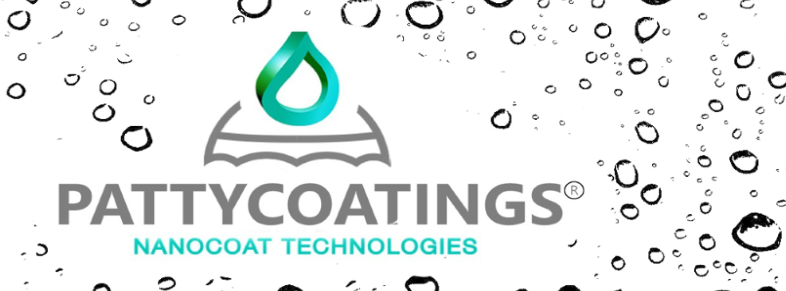 Product informatie
2C Perma Coat
Reinigen en onderhoud: 		Behandelde oppervlakken kunnen het beste gereinigd worden met een 				nano microvezeldoek en Conditioner van Pattycoatings of een milde 					reiniger waaraan geen schuurmiddelen, zuren en/of biocides zijn 					toegevoegd. Voor een streeploos resultaat kan deze reiniger het best 					worden verdund met osmose (kalkvrij water). 


Verwerkingstijden:				    Inductietijd		            : c.a. 20 minuten 
		Verwerkingstijd                : 4 uur  bij 23°C / 55% relatieve vochtigheid 	   	Stofdroog                          : 90 minuten bij 23°C / 55% relatieve  vochtigheid                                                      	Doorgedroogd 	            : 6 uur 
		                                                            Volledig uitgehard            :48 uur
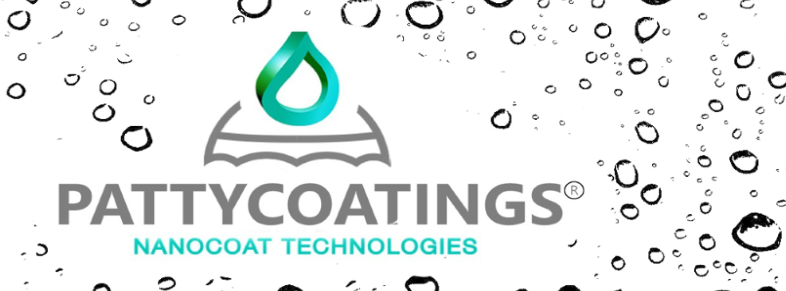 Product informatie
2C Perma Coat
Applicatiemiddel  	 	 	 Aanbevolen rol: Nanocoat lakrol of een lakrol van polyesterschuim 
XVLP spuit apparatuur 	  Verdunnen  	 	: 0-5 vol.% butanol 
		  Spuitopening  	 	: stand 5  
		  Luchtvolume 	 	: 50 tot 70% 
		           Reiniging gereedschap 	: butanol 
 
	Kleur en glans 	 	 	 	Transparant.  Droogt kleurloos op.  Zichtbaar, zijdeglans. 
 
	Verpakking 	 	 	 	Fles van 250 ml component  A en 750 ml component  B
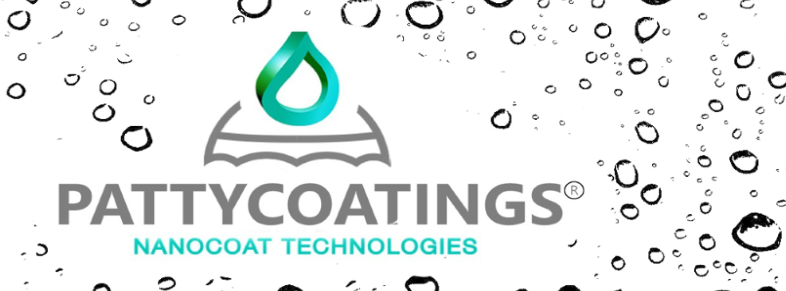 Product informatie
2C Perma Coat
Verbruik:  	 	 	 			Theoretisch rendement:  50-75 m2 p/ltr  (1 laag) Het aangegeven 
							   					     verbruik is een richtwaarde. Afhankelijk van de aard van de 														     ondergrond en de verwerking kan deze afwijken. Exacte 															     verbruiken kunnen uitsluitend per project d.m.v. proefvlakken 													     bepaald worden.

Verwerkingsconditie:						     Tijdens het aanbrengen van de 2C Perma Coat, mag de 															      luchtvochtigheid maximaal 85% zijn en dient de temperatuur 														van het te behandelen oppervlak minimaal 3ºC boven het 															dauwpunt te liggen.
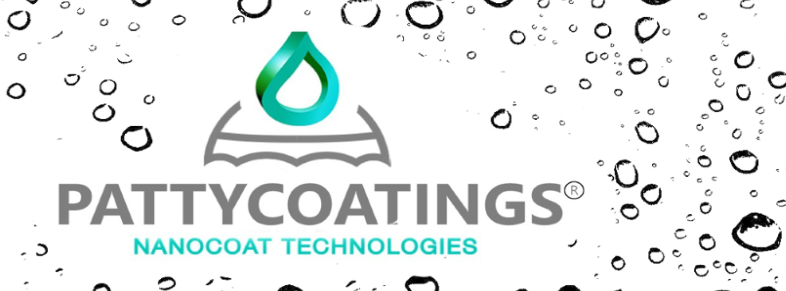 Product informatie
2C Perma Coat
VOC gehalte:					EU grenswaarde voor dit product (cat.A/j); 500 g/l (2010) 						Dit product bevat maximaal 500 g/l VOS. Dit product is 						oplosmiddelrijk, voldoet voor professioneel gebruik binnen 						niet aan arbo. 


Maatregelen ter beheersing van blootstelling:  	Zorg voor een geschikte ventilatie in de verwerkingsruimte.  


Persoonlijke beschermingsuitrusting:	      	Handschoenen. Veiligheidsbril. Beschermende kleding.
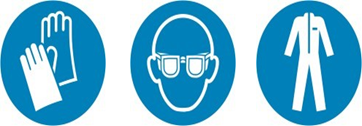 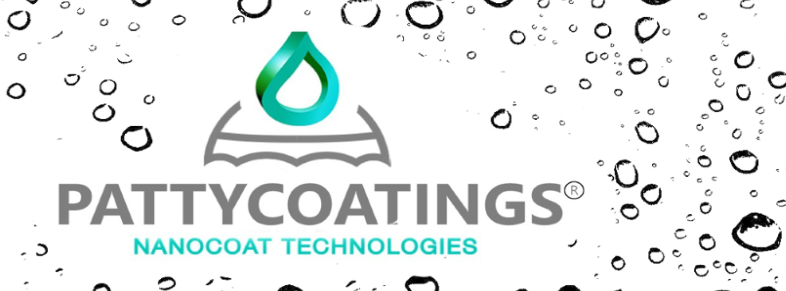 Product informatie
2C Perma Coat
Bescherming handen:			De keuze van een geschikte handschoen is niet alleen afhankelijk van 				het materiaal, maar ook van andere kwaliteitskenmerken en verschilt 				van fabrikant tot fabrikant. Geschikte chemicaliënbestendige 					handschoenen (EN 374) ook bij langer direct contact (Aanbeveling: 				beschermingsindex 6, overeenkomstig> 480 minuten permeatie 				EN 374): bv. nitrilrubber (> = 0,4 mm), butylrubber (> = 0,7 mm) en 				volgens anderen.Oogbescherming: 	                                              Veiligheidsbril met zijbescherming conform EN 166 dragen.Bescherming van de huid en het lichaam: 	Niet vereist onder normale gebruiksomstandigheden. 
Bescherming luchtwegen:                                 Normaal gesproken is geen persoonlijke ademhalingsbescherming                                                                                                 vereist. In geval van het risico op overmatige vorming van stof een                                                                                               geschikt masker dragen.
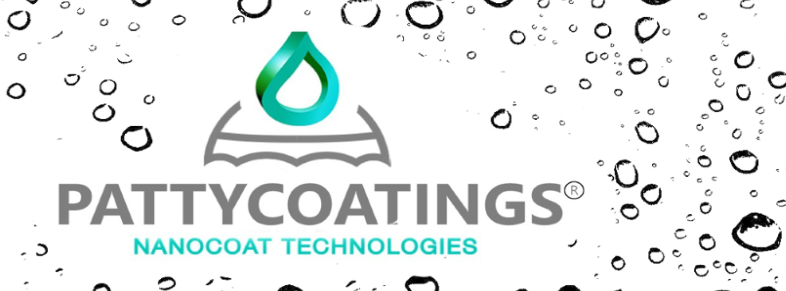 Product informatie
2C Perma Coat
Overige informatie: 			Niet eten, drinken of roken tijdens het gebruik. 
	        	   Voor extra informatie raadpleeg het MSDS blad.
Dit productblad werd samengesteld op basis van de laatste stand der techniek en onze ervaring. Gezien de grote verscheidenheid aan ondergrond en objectomstandigheden aanvaarden wij op grond van de inhoud van deze informatie geen enkele aansprakelijkheid. De koper /gebruiker is dan ook niet ontslagen van de verantwoordelijkheid om onze materialen deskundig te laten beoordelen op hun geschiktheid voor een bepaalde ondergrond in haar  specifieke omstandigheden. Bij het verschijnen van een nieuwe editie van deze informatie verliest de huidige haar geldigheid. 
 Op alle leveringen, offertes en adviezen zijn de algemene voorwaarden van de VVVF Vereniging van Verf- en Drukinktfabrikanten in Nederland gedeponeerd ter griffie van de arrondissementsrechtbank te Amsterdam van toepassing tenzij anders overeengekomen. Inkoopvoorwaarde van afnemers kunnen wij niet aanvaarden